Free
PowerPoint  Templates
Insert the Subtitle of Your Presentation
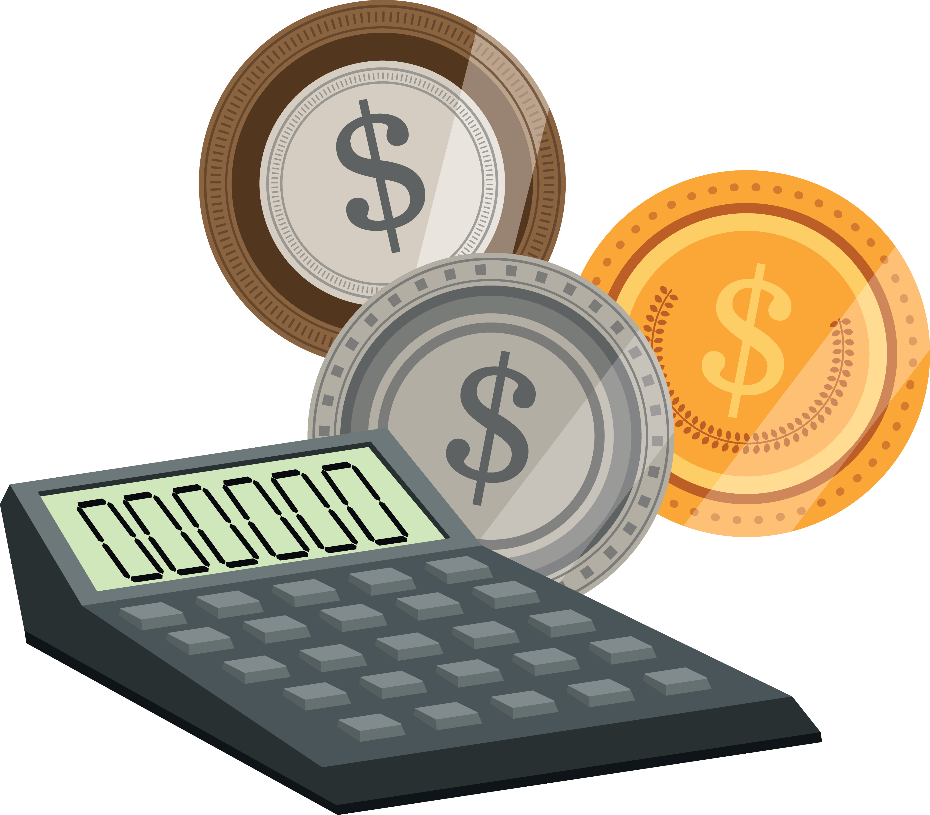 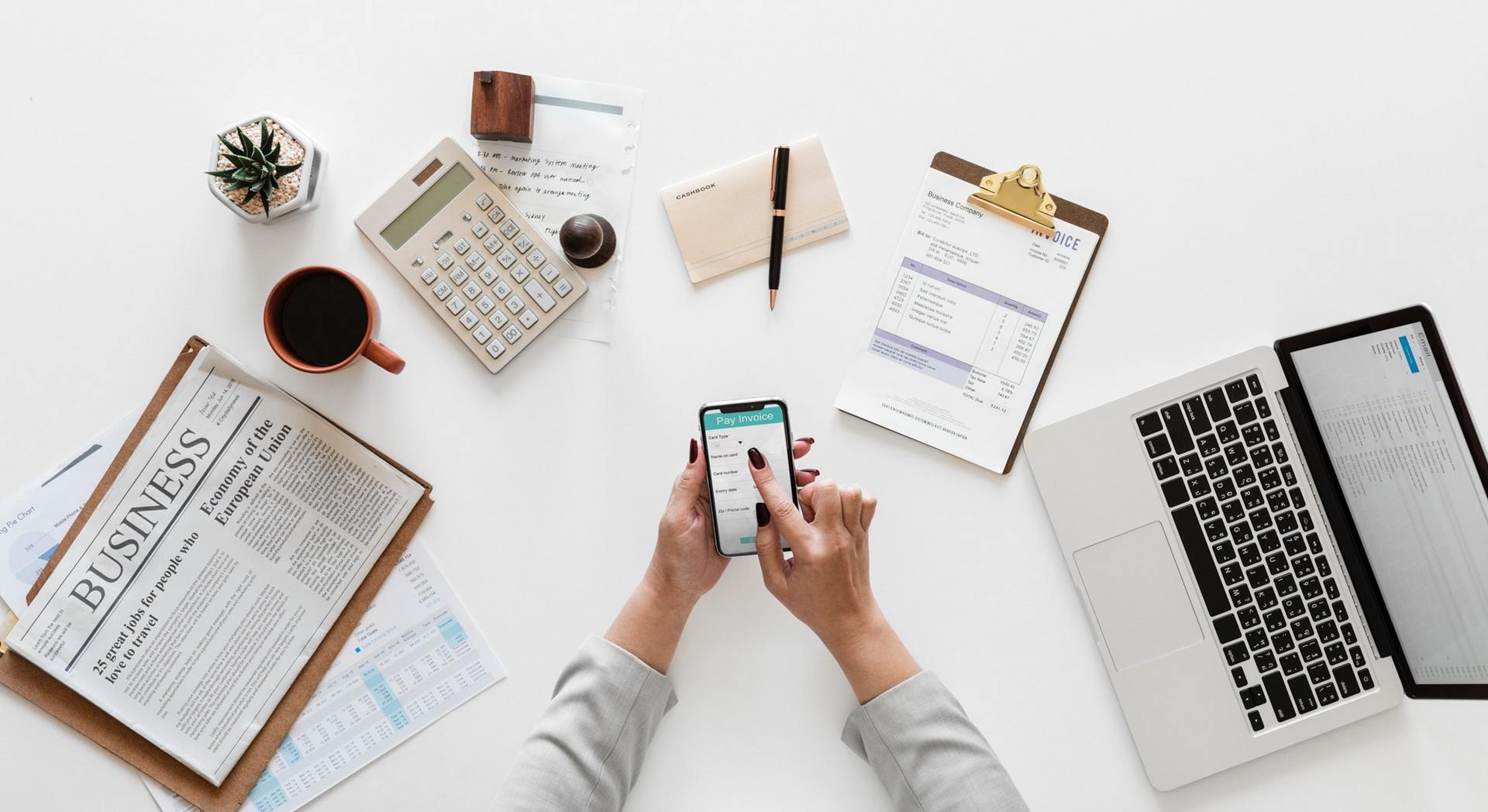 freeppt7.com
2029.01
Add title text
LOGO
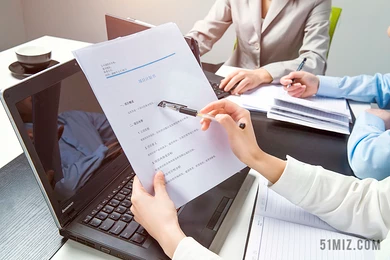 Add title text
Click here to add text content, such as keywords, some brief introductions, etc.
Add title text
Click here to add text content, such as keywords, some brief introductions, etc.
CONTENT
Add title text
Add title text
Add title text
01
02
03
Lorem ipsum dolor sit amet, please add your text here
Lorem ipsum dolor sit amet, please add your text here
Lorem ipsum dolor sit amet, please add your text here
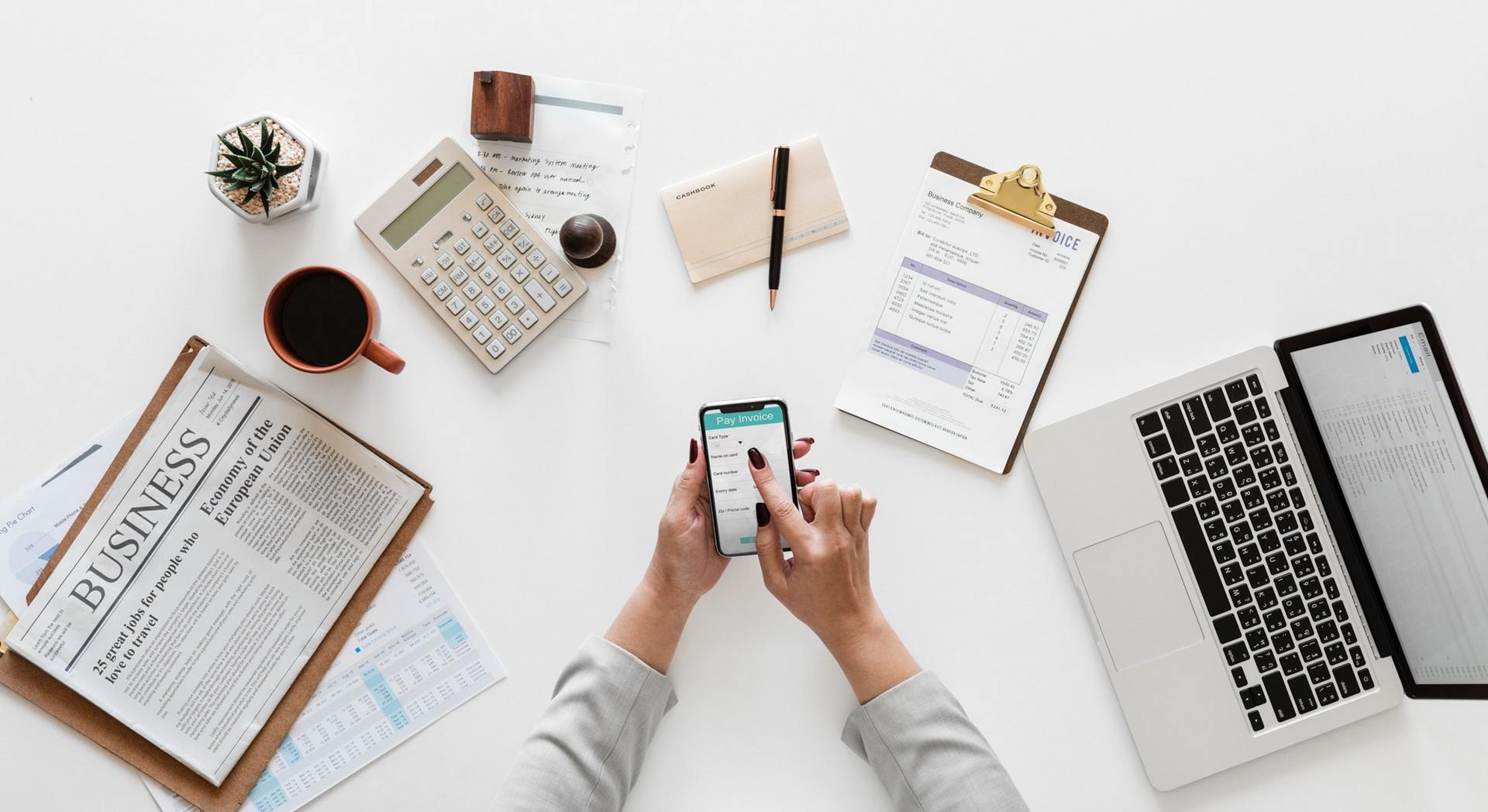 PREFACE
Click here to add text content, such as keywords, some brief introductions, etc. Click here to add text content, such as keywords, some brief introductions, etc.
Click here to add text content, such as keywords, some brief introductions, etc.
Part One
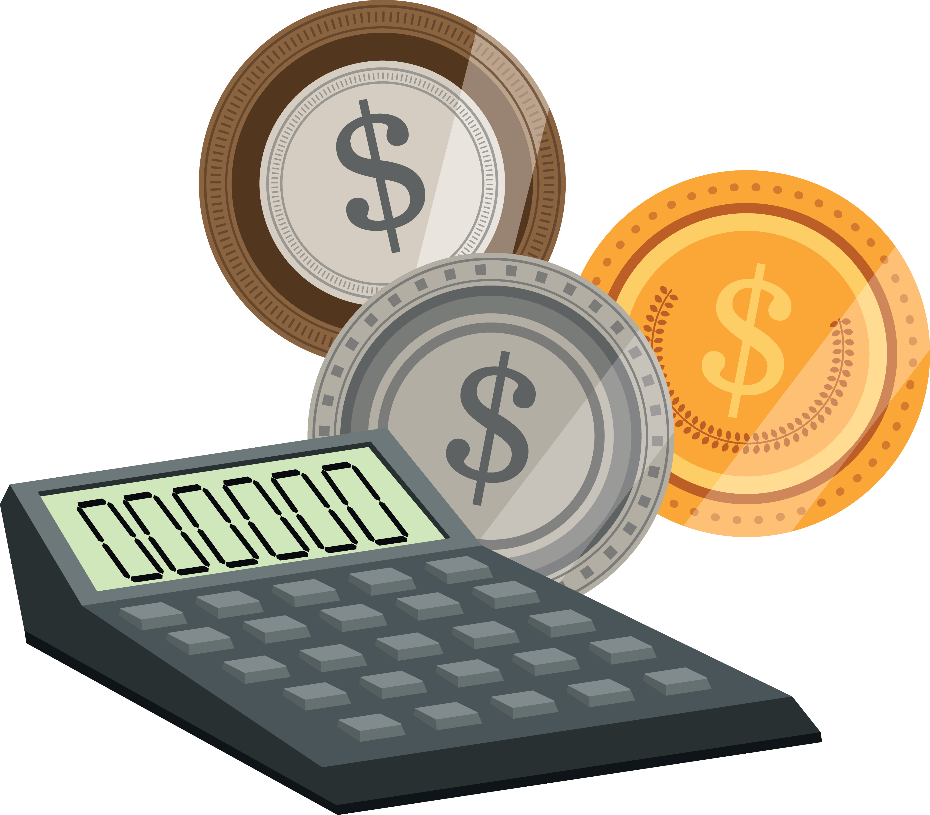 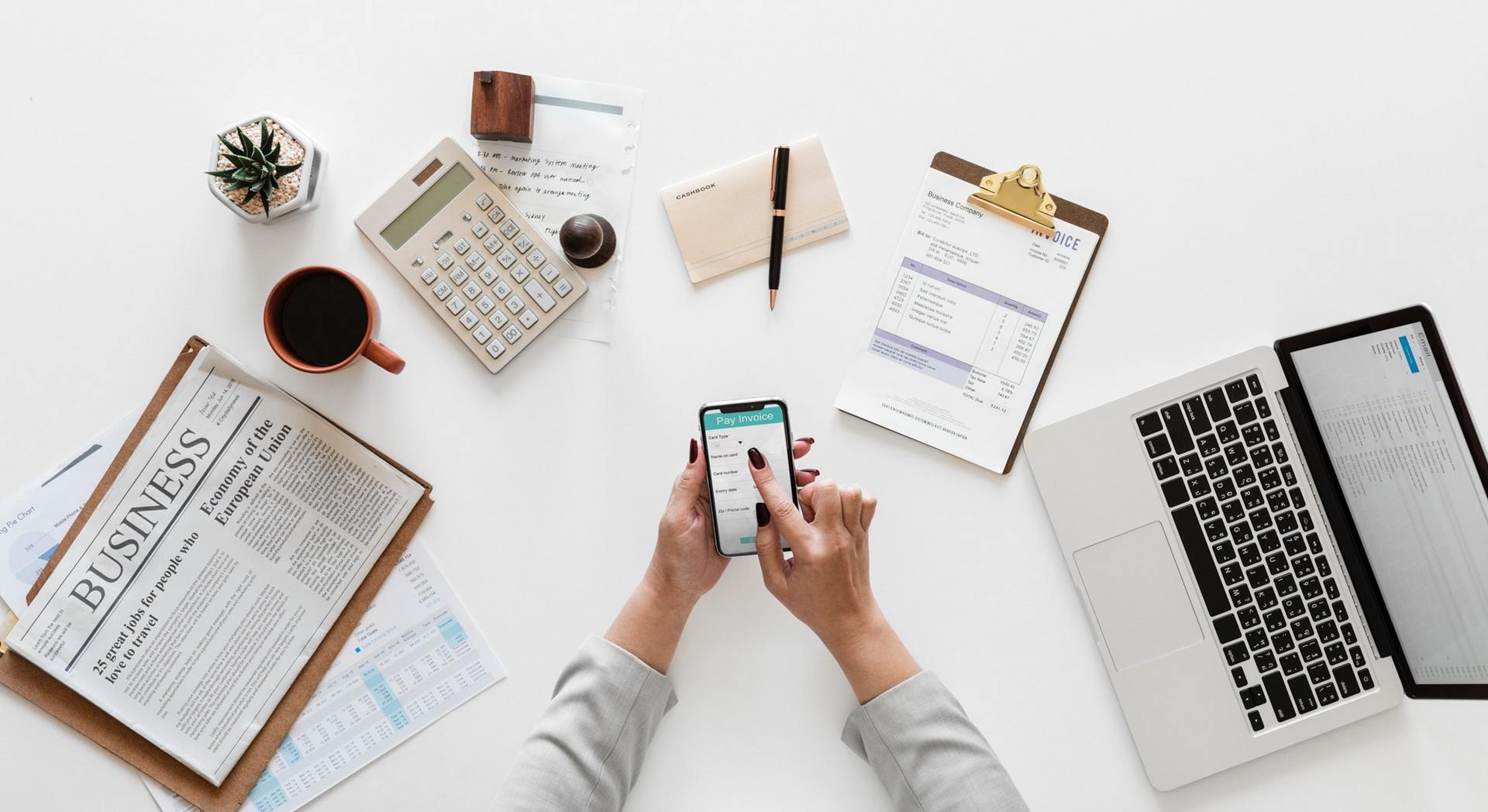 Add title text
Review of financial work
Add title text
LOGO
Add title text
Add title text
Add title text
Add title text
Click here to add text content, such as keywords, some brief introductions, etc.
Click here to add text content, such as keywords, some brief introductions, etc.
Click here to add text content, such as keywords, some brief introductions, etc.
Click here to add text content, such as keywords, some brief introductions, etc.
Add title text
LOGO
Add title text
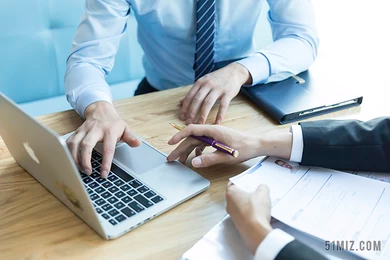 Add title text
Click here to add text content, such as keywords, some brief introductions, etc.
Add title text
Click here to add text content, such as keywords, some brief introductions, etc.
Add title text
LOGO
Add title text
Add title text
Click here to add text content, such as keywords, some brief introductions, etc.
Click here to add text content, such as keywords, some brief introductions, etc.
Add title text
LOGO
Add title text
Click here to add text content, such as keywords, some brief introductions, etc.
Add title text
Click here to add text content, such as keywords, some brief introductions, etc.
PPT下载 http://www.1ppt.com/xiazai/
Add title text
LOGO
Add title text
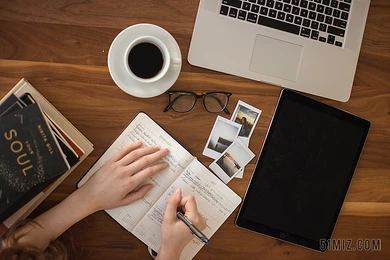 Click here to add text content, such as keywords, some brief introductions, etc.
Add title text
LOGO
Click here to add text content, such as keywords, some brief introductions, etc.
Click here to add text content, such as keywords, some brief introductions, etc.
Add 
title text
Click here to add text content, such as keywords, some brief introductions, etc.
Click here to add text content, such as keywords, some brief introductions, etc.
Add title text
LOGO
Add title text
Click here to add content, content to match the title.
Click here to add content, content to match the title.
Title
Click here to add content, content to match the title.
Click here to add text content, such as keywords, some brief introductions, etc.
Add title text
LOGO
Add title text
Click here to add content, content to match the title.
Click here to add text content, such as keywords, some brief introductions, etc.
Add title text
LOGO
Add title text
1
2
Add title text
Click here to add content, content to match the title.
Add title text
3
Click here to add content, content to match the title.
4
Add title text
Click here to add content, content to match the title.
Add title text
Click here to add content, content to match the title.
Part Two
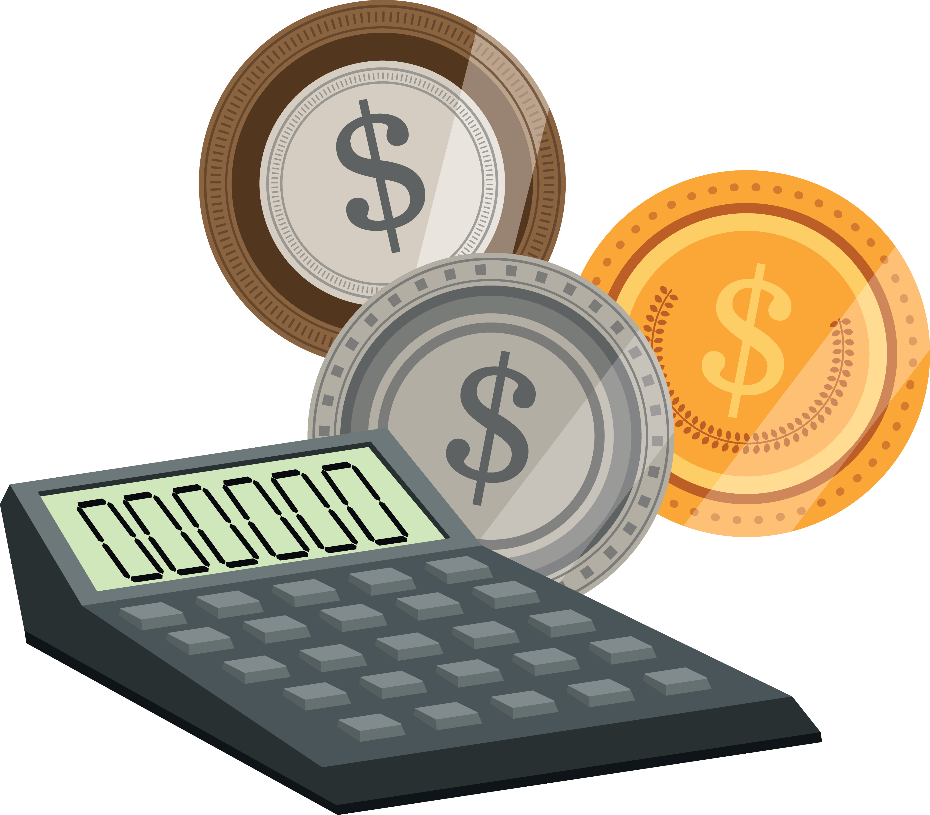 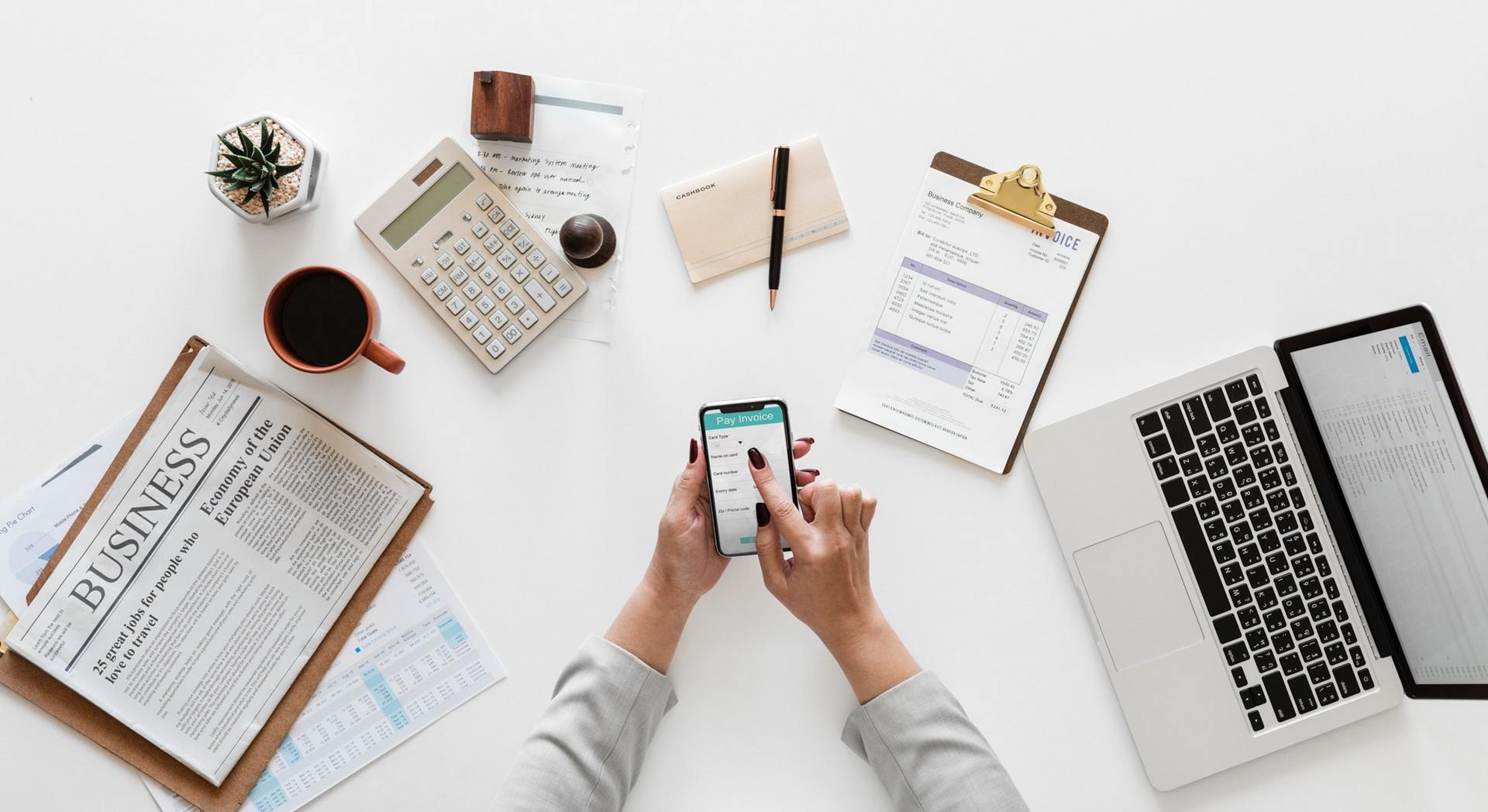 Add title text
Review of financial work
Add title text
Add title text
Add title text
Add title text
Add title text
Click here to add text content, such as keywords, some brief introductions, etc.
Click here to add text content, such as keywords, some brief introductions, etc.
Click here to add text content, such as keywords, some brief introductions, etc.
Click here to add text content, such as keywords, some brief introductions, etc.
Click here to add text content, such as keywords, some brief introductions, etc.
Add title text
LOGO
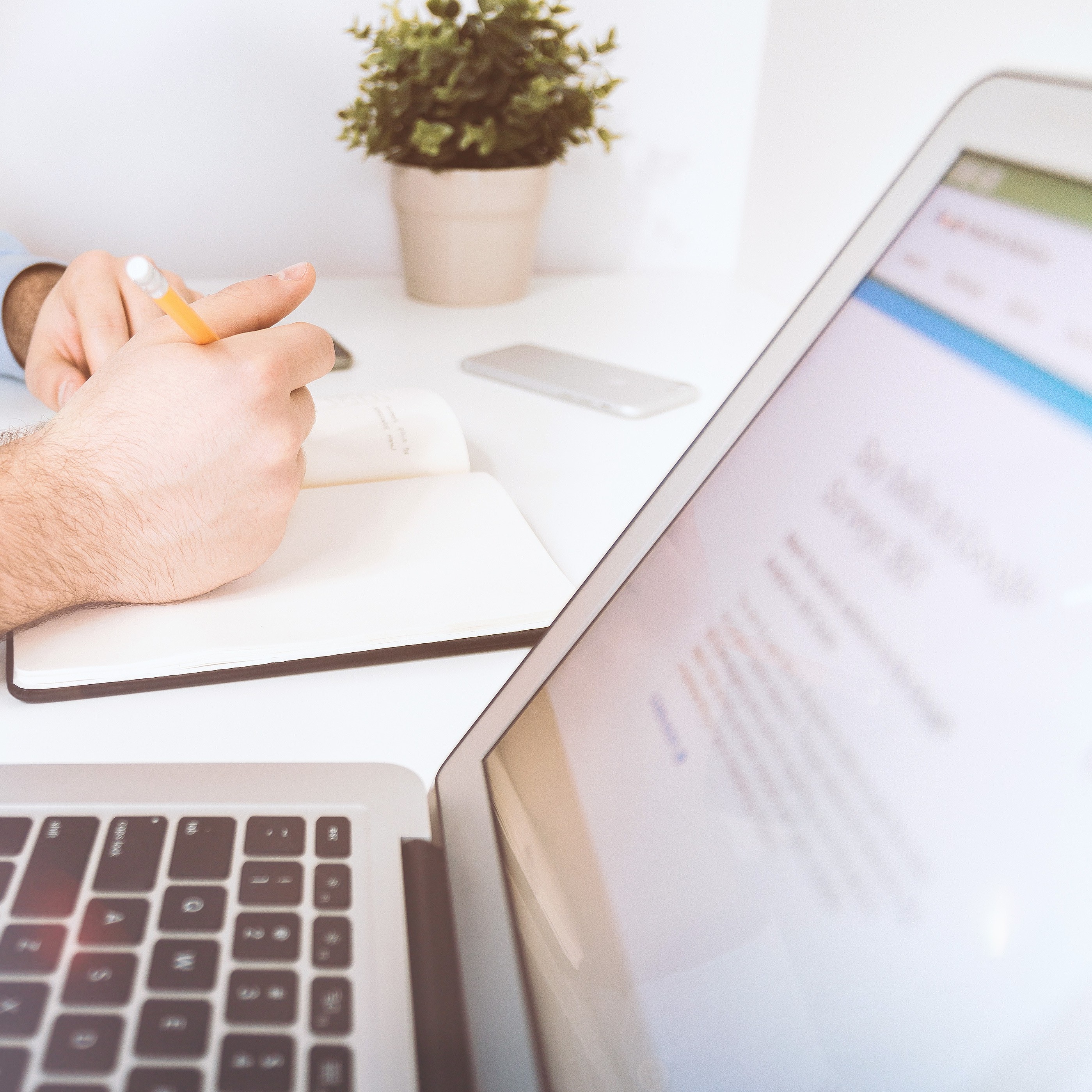 Add title text
LOGO
A
Click here to add content, content to match the title.
B
Click here to add content, content to match the title.
C
Click here to add content, content to match the title.
D
Click here to add content, content to match the title.
Add title text
LOGO
Add title text
Add title text
Click here to add text content, such as keywords, some brief introductions, etc.Click here to add text content, such as keywords, some brief introductions, etc.
Click here to add text content, such as keywords, some brief introductions, etc. Click here to add text content, such as keywords, some brief introductions, etc.
Part Three
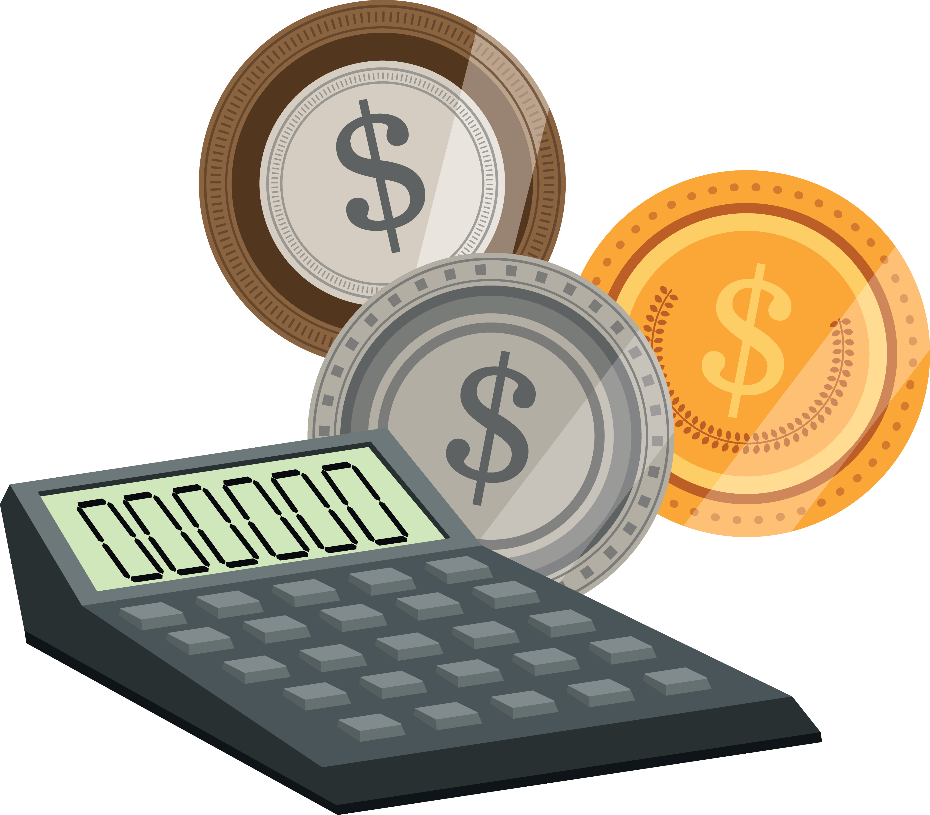 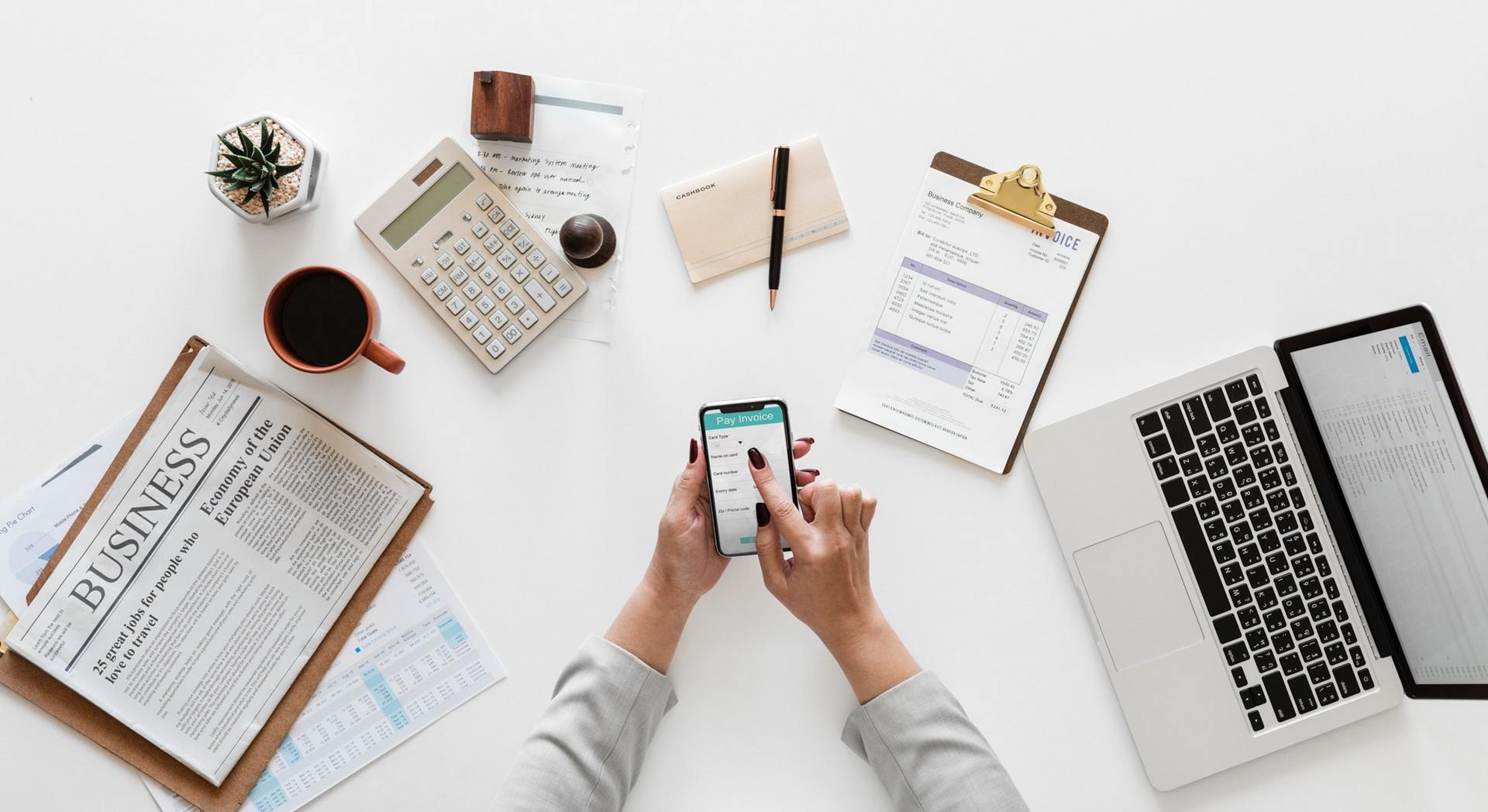 Add title text
Review of financial work
Add title text
LOGO
Add title text
Click here to add text content, such as keywords, some brief introductions, etc.
Add title text
LOGO
Add title text
Click here to add text content, such as keywords, some brief introductions, etc.
Add title text
LOGO
Add title text
Click here to add text content, such as keywords, some brief introductions, etc.
THANK YOU
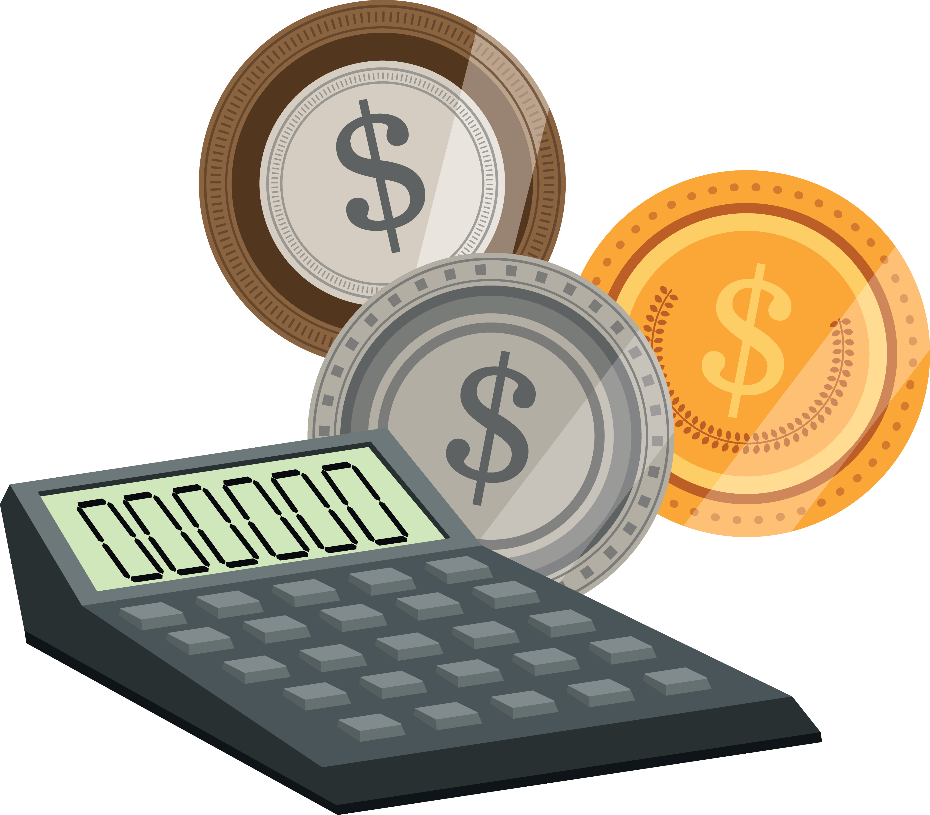 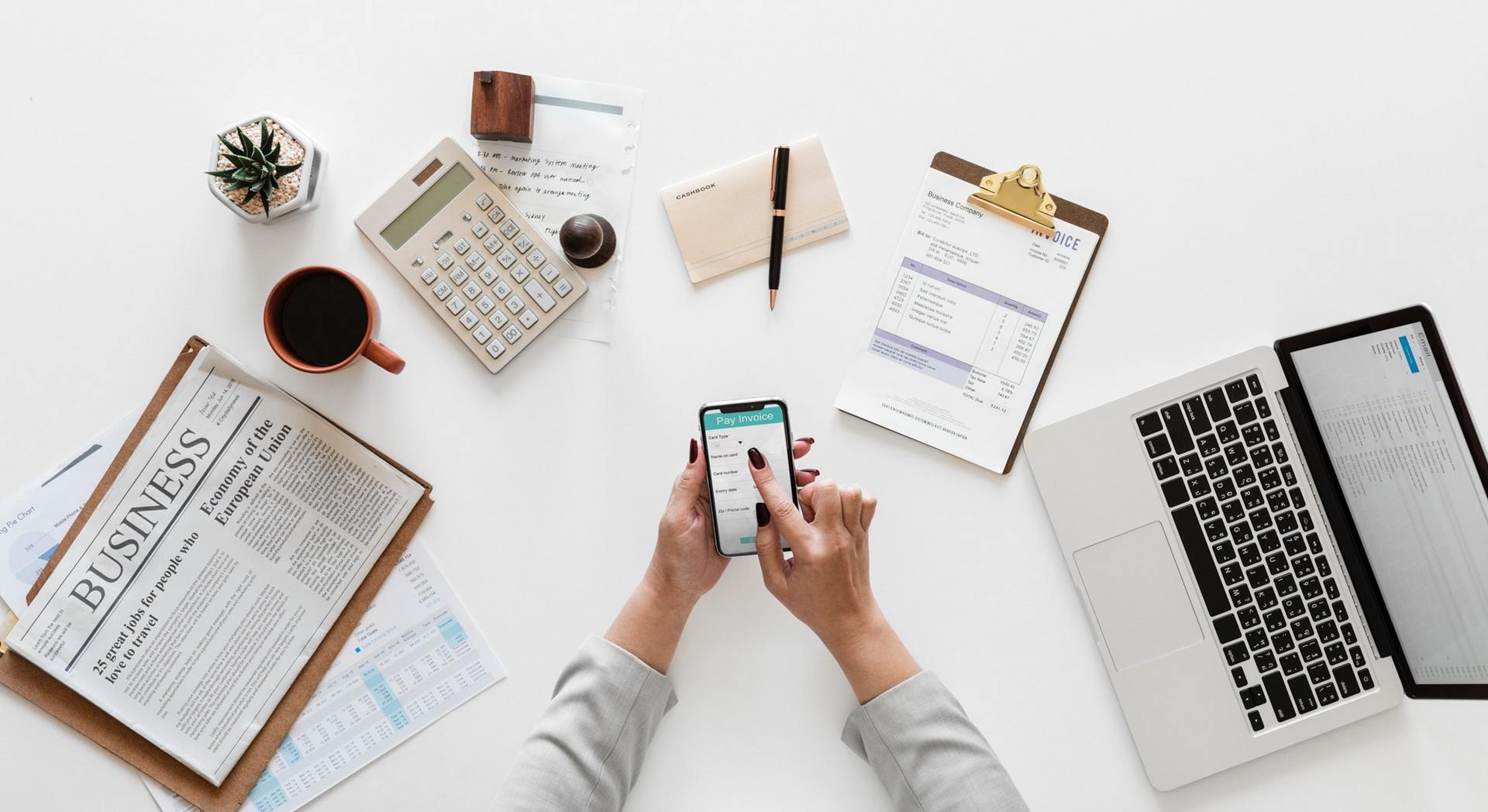 freeppt7.com
2029.01